Homeostasis
What? why? How?
The living processes in the cells depend on the activity of enzymes. These enzymes work best in specific conditions such as those of temperature and pH. Any change in these conditions affects the function of the enzymes and may lead to the death of the cells or, ultimately, the whole organism
In fact, the internal conditions are not absolutely constant,     but allowed to vary within very narrow limits. Human body temperature, for example, varies between 36.1 – 37.8 o C.     The average temperature is usually expressed as 36.8o C
6
sweat pore
evaporation
Section through skin
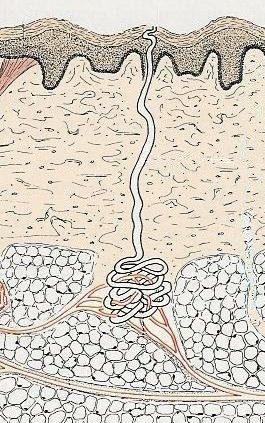 epidermis
The sweat gland extracts sweat from the blood and passes it up the duct to the skin surface where it evaporates
dermis
sweat duct
sweat gland
blood vessel
0.25 mm
Sweat gland
What mechanisms are there to cool the body down?
Sweating
When your body is hot, sweat glands are stimulated to release sweat.
The liquid sweat turns into a gas (it evaporates)
To do this, it needs heat.
It gets that heat from your skin.
As your skin loses heat, it cools down.
Sweating
The skin
What mechanisms are there to cool the body down?
Vasodilation
Your blood carries most of the heat energy around your body.
There are capillaries underneath your skin that can be filled with blood if you get too hot.
This brings the blood closer to the surface of the skin so more heat can be lost.
This is why you look red when you are hot!
This means more heat is lost from the surface of the skin
If the temperature rises, the blood vessel dilates (gets bigger).
What mechanisms are there to warm the body up?
Vasoconstriction
This is the opposite of vasodilation
The capillaries underneath your skin get constricted (shut off).
This takes the blood away from the surface of the skin so less heat can be lost.
This means less heat is lost from the surface of the skin
If the temperature falls, the blood vessel constricts (gets shut off).
What mechanisms are there to warm the body up?
Piloerection
This is when the hairs on your skin “stand  up” .
It is sometimes called “goose bumps” or “chicken skin”!
The hairs trap a layer of air next to the skin which is then warmed by the body heat
The air becomes an insulating layer.
Controlling Glucose levels
Your cells also need an exact level of glucose in the blood.  
Excess glucose gets turned into glycogen in the liver
This is regulated by 2 hormones (chemicals) from the pancreas called:
Insulin
Glucagon
Glycogen
If there is too much glucose in the blood, Insulin converts some of it to glycogen
Insulin
Glucose in the blood
Glycogen
If there is not enough glucose in the blood, Glucagon converts some glycogen into glucose.
Glucagon
Glucose in the blood
Diabetes
Some people do not produce enough insulin.
When they eat food, the glucose levels in their blood cannot be reduced.
This condition is known as DIABETES.
Diabetics sometimes have to inject insulin into their blood.  They have to be careful of their diet.
Glucose levels rise after a meal.
Insulin is produced and glucose levels fall to normal again.
Glucose 
Concentration
Normal
Time
Meal eaten
Glucose levels rise after a meal.
Glucose 
Concentration
Diabetic
Insulin is not produced so glucose levels stay high
Time
Meal eaten
But there is no insulin to convert it into glycogen.
Glycogen
The glucose in the blood increases.
Insulin
Glucose concentration rises to dangerous levels.
Glucose in the blood
Negative Feedback MechanismTemperature regulation
Negative Feedback Mechanism
The temperature regulatory centre is located in the hypothalamus, a region of the brain just above the pituitary gland,  with which it is closely associated. The hypothalamus exercises control of a number of regulatory systems.